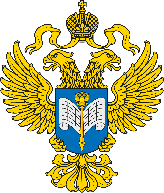 Федеральная служба государственной статистики
сплошное наблюдение за деятельностью субъектов малого и среднего предпринимательстваза 2020 год
предоставления данных
Нормативно-правовая база Сплошного наблюдения
конфиденциальность
«Об официальном статистическом учете и системе государственной статистики в Российской Федерации» 
от 29 ноября 2007 г. № 282-ФЗ
Получения данных
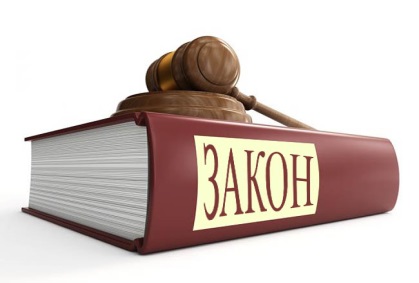 Респонденты – юридические и физические лица
Субъекты 
официаль-ого статисти-чес-ого учета
Кодекс Российской Федерации об административных правонарушениях 
от 30 декабря 2001 г. 
№ 195-ФЗ
Постановление Правительства РФ 
«Об условиях предоставления в обязательном порядке первичных статистических данных и админи-стративных данных субъектам официального статистического учета» 
от 18 августа 2008 года № 620
Федеральный закон
 «О персональных данных» 
от 27 июля 2006 г. 
№ 152-ФЗ
Задачи
единственный источник данных для формирования информации по фактическому основному виду деятельности, дополнительных фактических видах деятельности;

сведения о месте фактического осуществления деятельности МСП в муниципальном разрезе (оценка эффективности деятельности органов местного самоуправления Указ Президента РФ от 28.04.2008 № 607);

повышение качества оценок по показателям, в отношении которых выборочный метод наблюдения не позволяет получить представительный результат (сведения о затратах на производство, наличии основных средств и осуществленных инвестициях в разрезе фактических видов деятельности и фактического местонахождения субъектов МСП (включая сведения по ИП);

источник данных для расчета показателей национальных проектов (например, «Доля малого и среднего предпринимательства в валовом внутреннем продукте Российской Федерации»); 

приближение к международным стандартам; обеспечение выполнения требований при заполнении международных вопросников по детализированным видам экономической деятельности; формирование статистики демографии предприятий;

уточнение экономически активных субъектов хозяйствования;
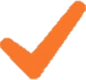 ЦЕЛЬ СПЛОШНОГО НАБЛЮДЕНИЯ
формирование федеральных информационных ресурсов, содержащей комплексную характеристику деятельности СМиСП в целях повышения качества прогнозирования и выработки мер по повышению эффективности функционирования экономики в целом и отдельных секторов в географическом распределении.
3
4
5
6
7
8
9
10
11
КОМБИНИРОВАННЫЙ МЕТОД СБОРА ДАННЫХ
Заполните анкету до 1 апреля 2021 г. с помощью:

Web-сбор (XML-шаблоны размещены на сайте Крелиястата)
операторы электронного документооборота
на бумажном носителе (лично в ТОГС, почта России, на электронный адрес-P10_mail@gks.ru)
Gosuslugi.ru до 1 мая 2021г.
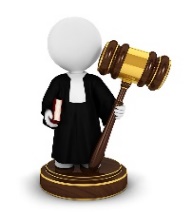 АДМИНИСТРАТИВНАЯ ОТВЕТСТВЕННОСТЬ
ст. 13.19 КоАП РФ
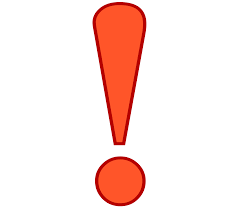 непредставление 
несвоевременное представление
предоставление недостоверных первичных данных
12
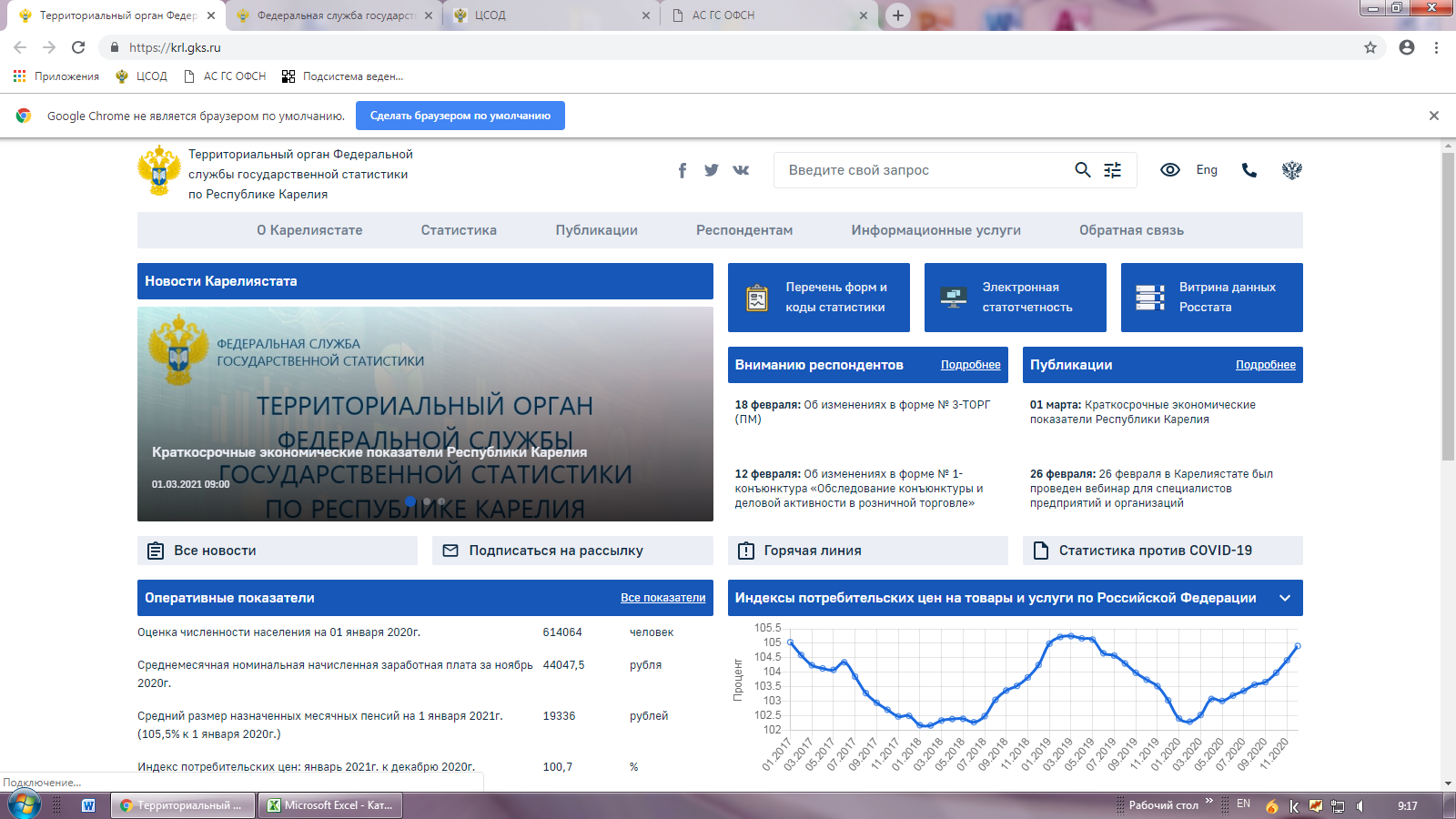 13
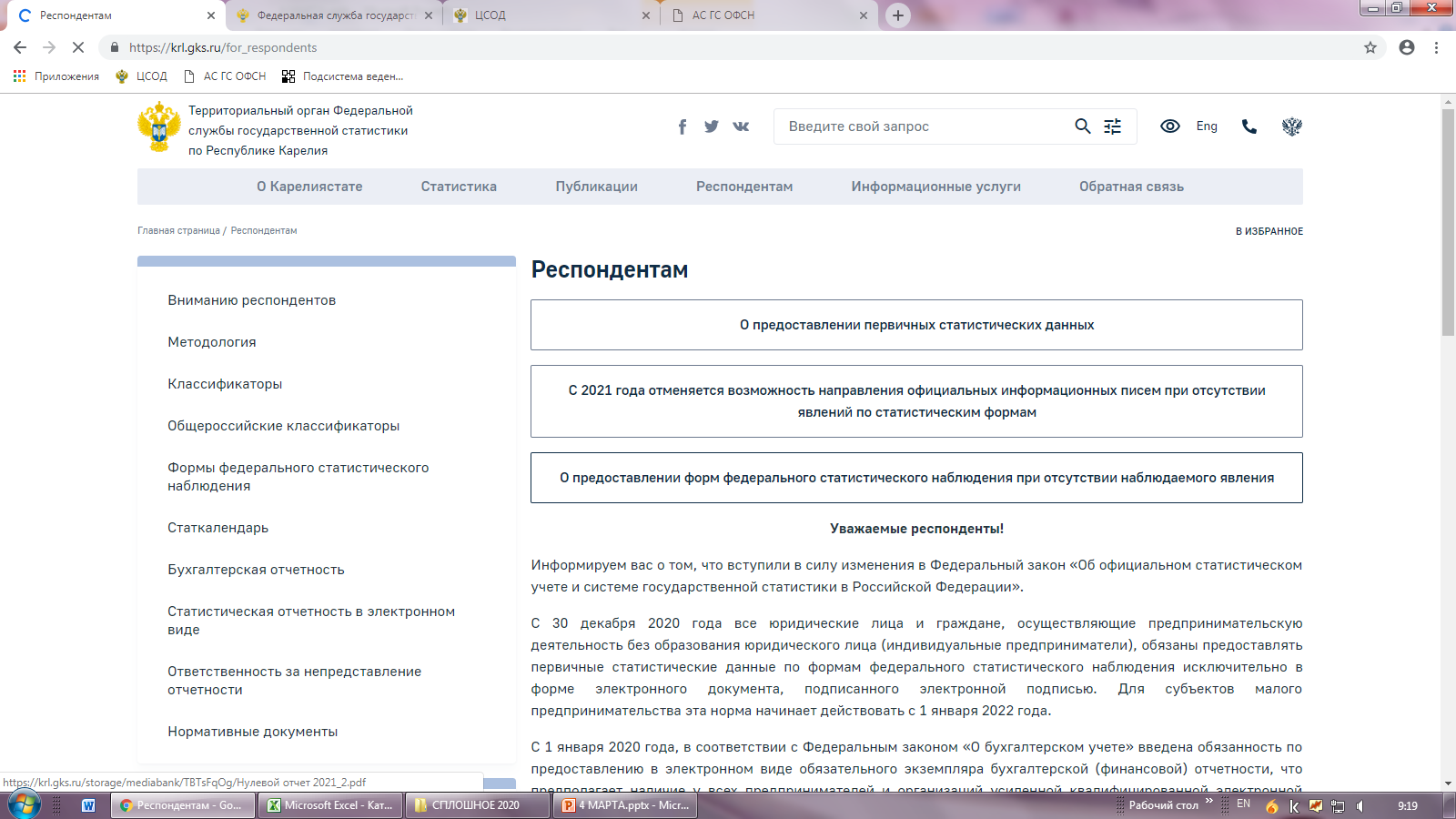 14
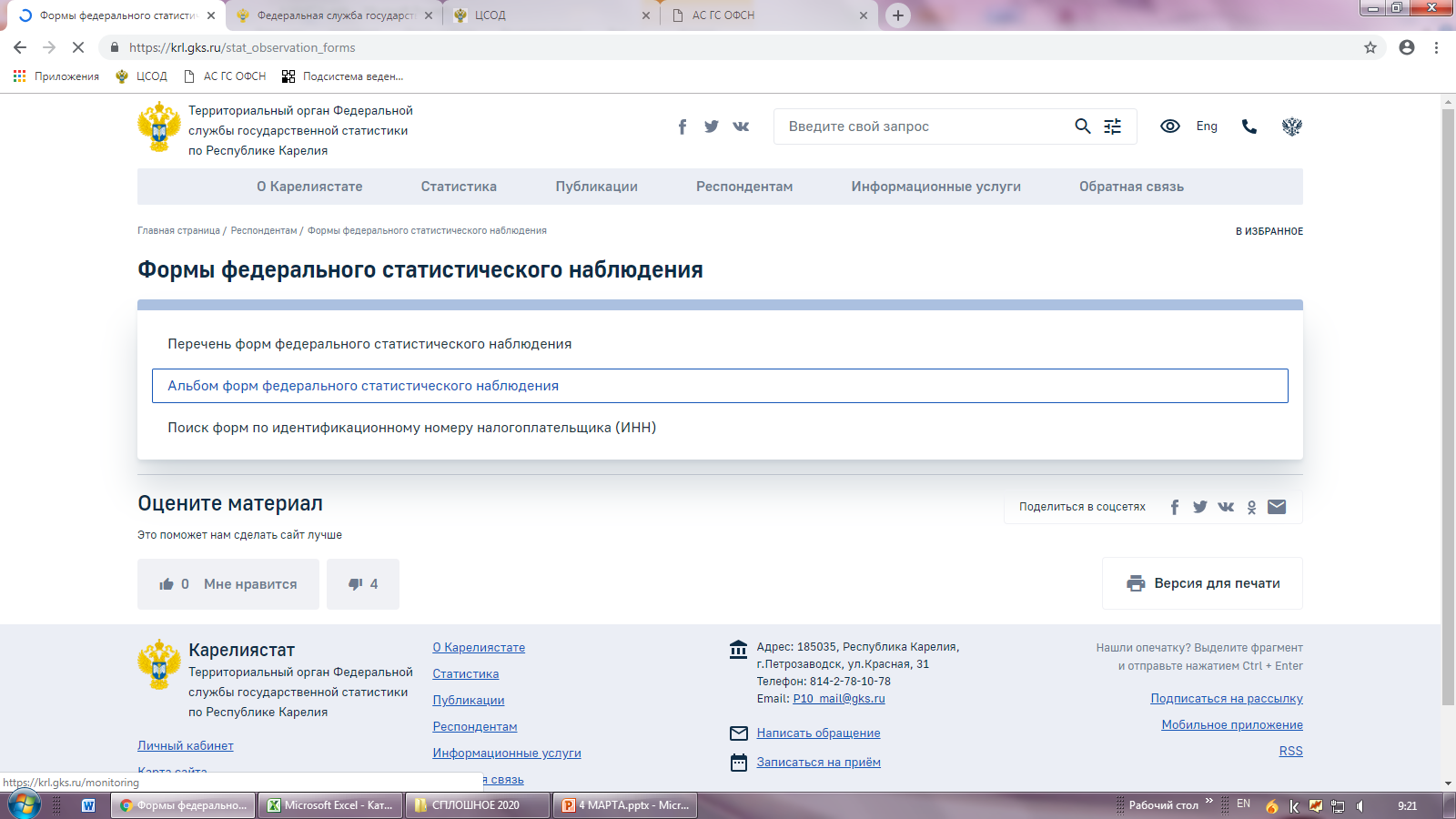 15
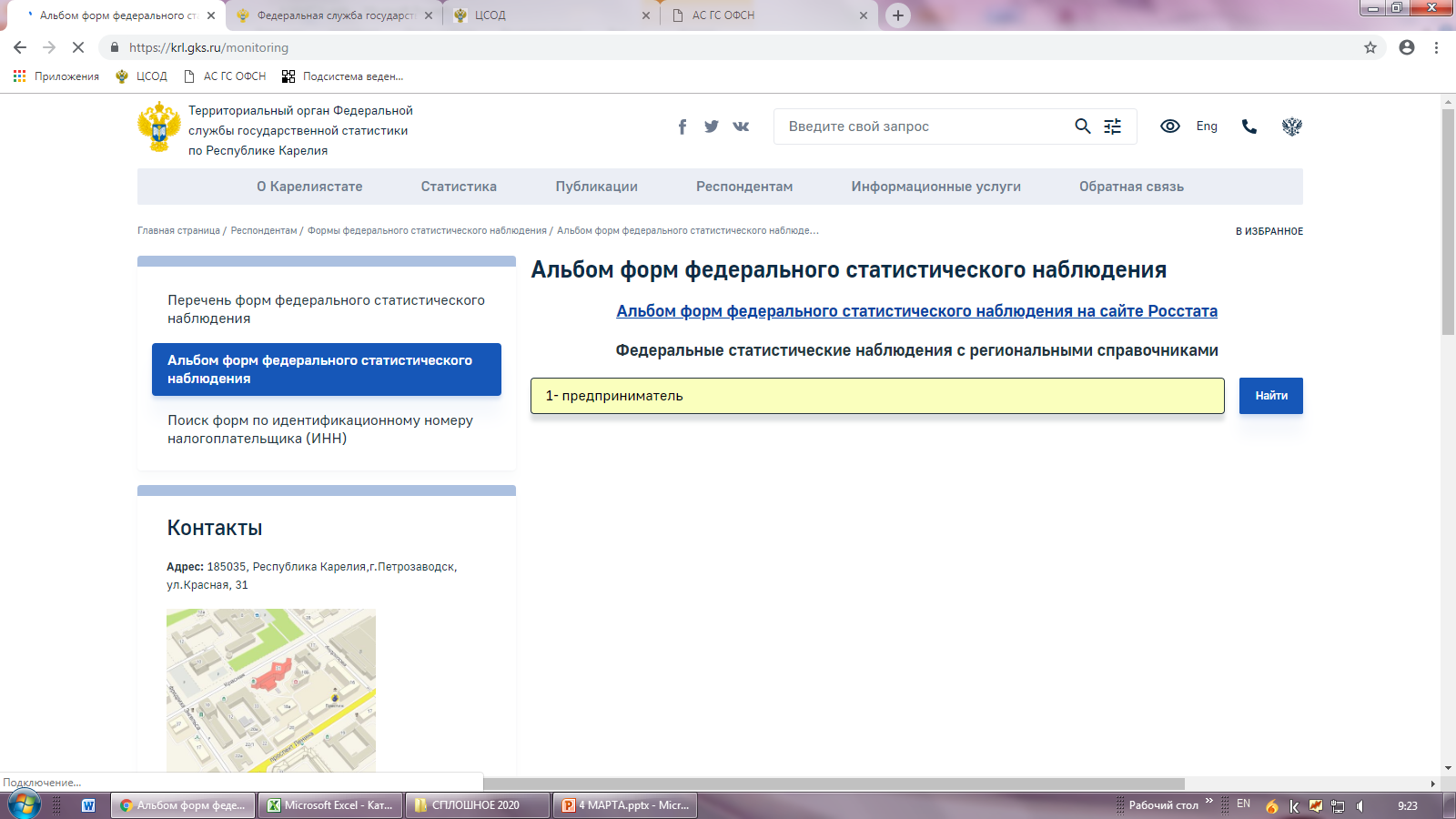 16
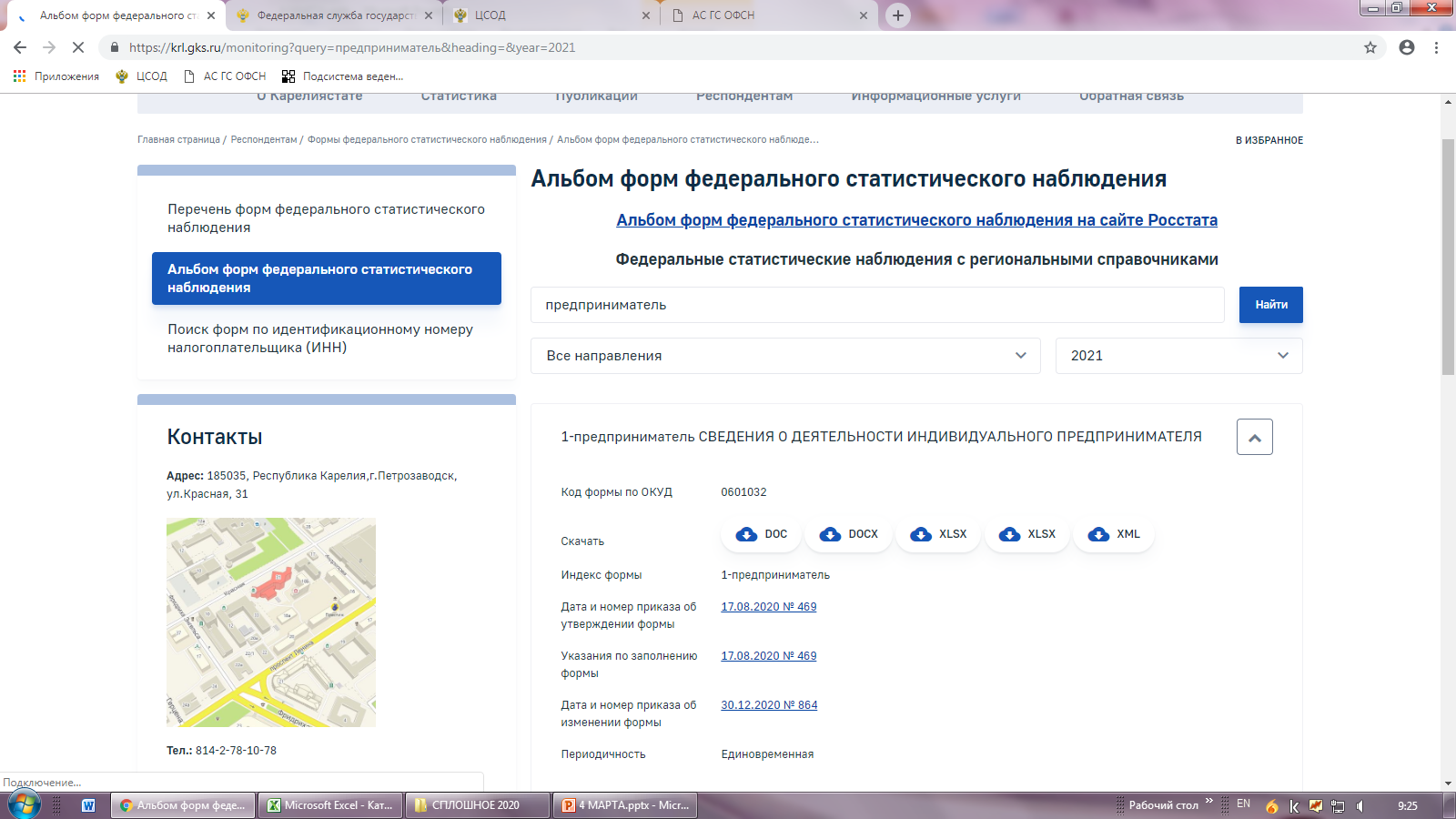 17
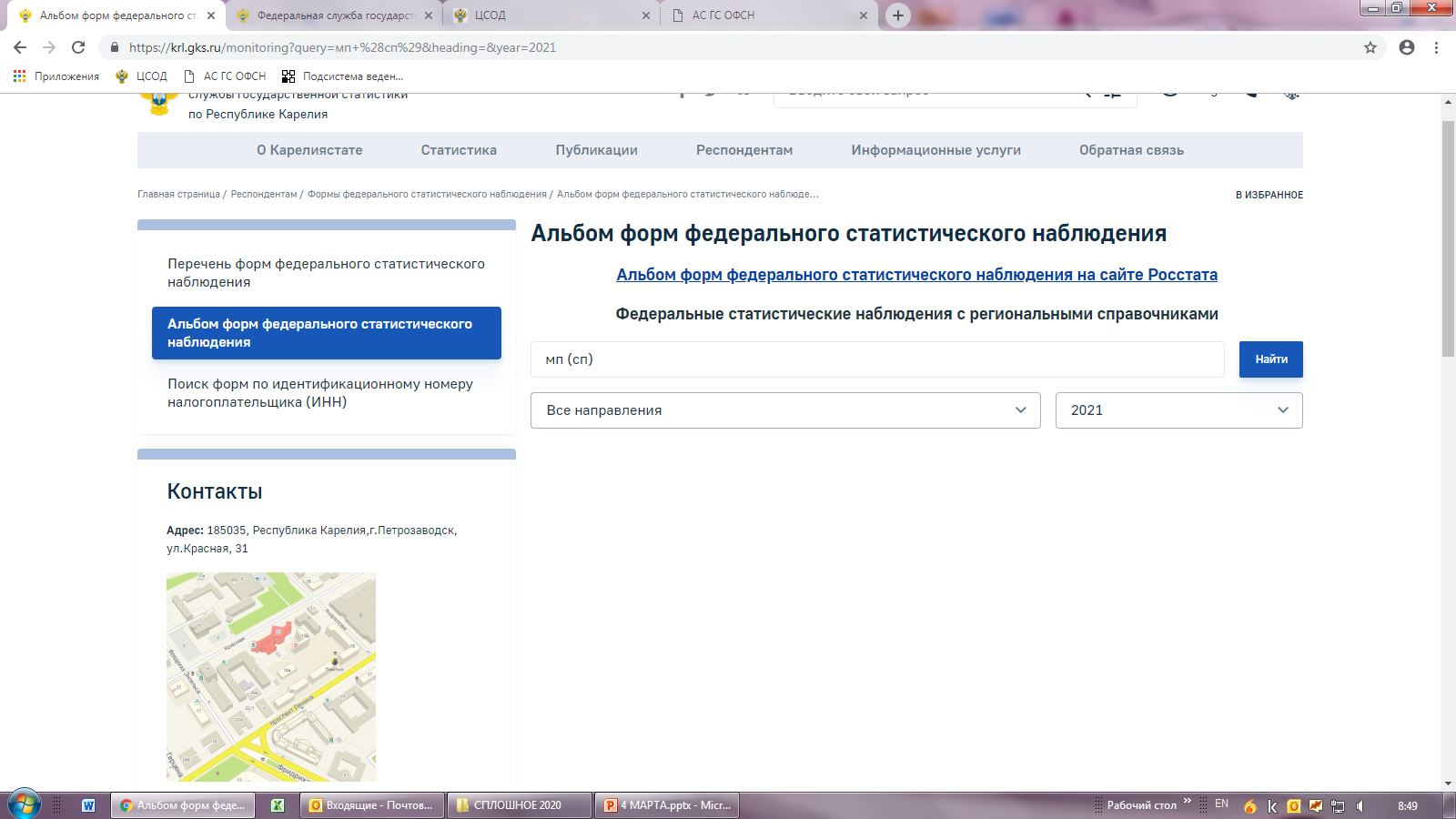 18
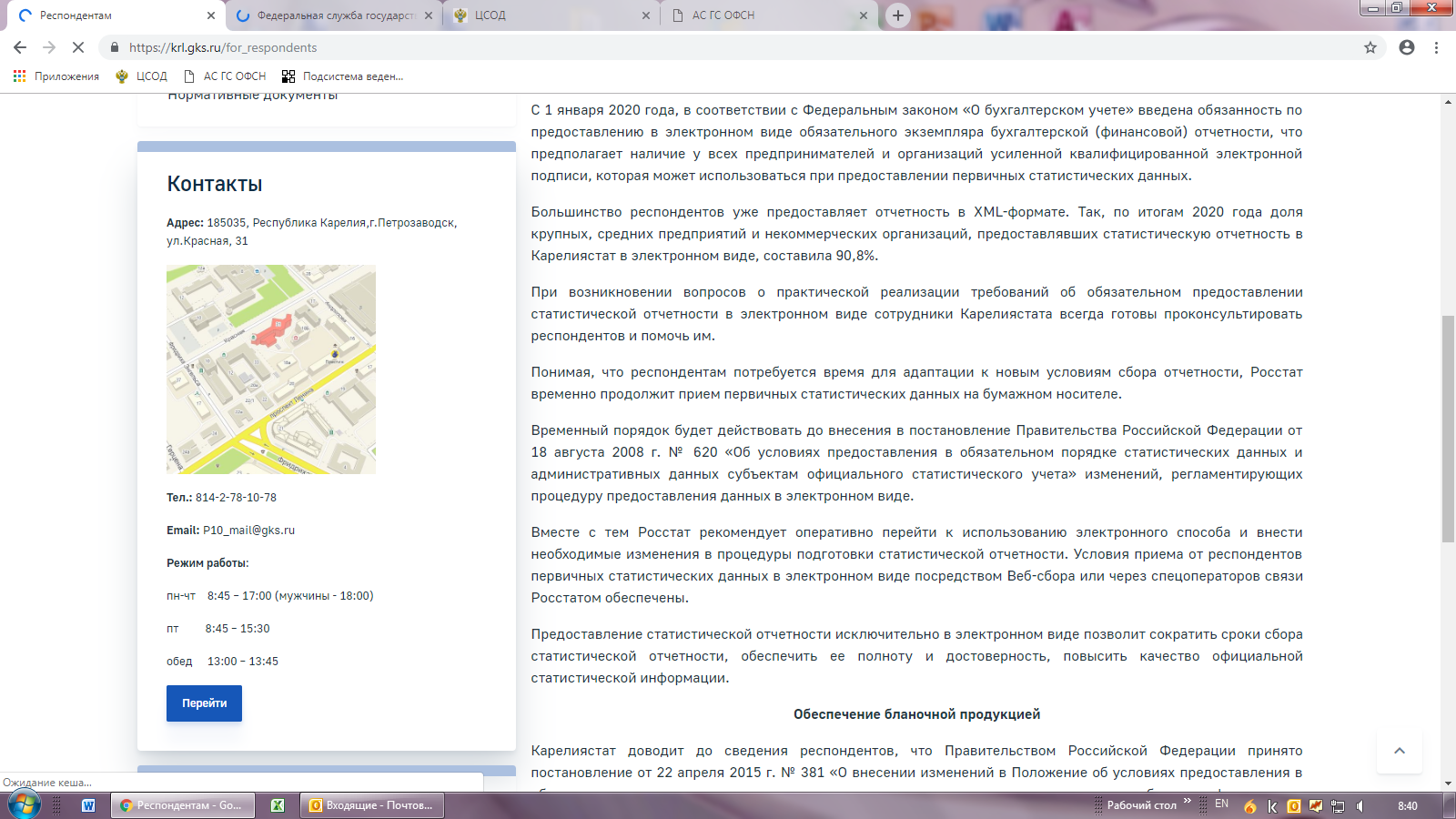 19
СПАСИБО ЗА ВНИМАНИЕ!
Отдел статистики предприятий, РС и балансов
8142-76-46-32
8142-78-40-65
20